Детска градина “Слънце”
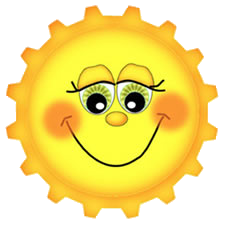 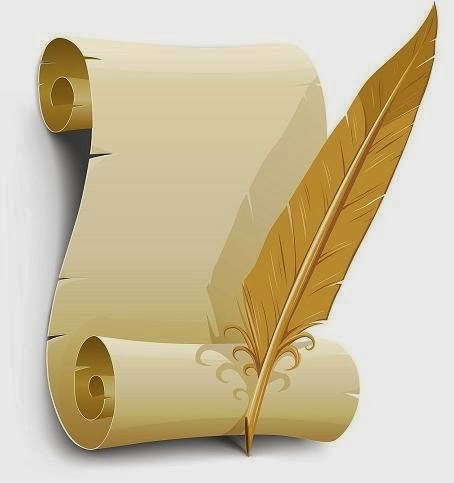 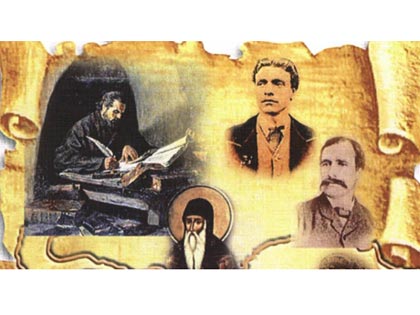 Ден на народните будители
ДЕЙНОСТИ
1.11.2017 г.
Детска градина „Слънце“отбеляза празника по свой неповторим  начин.Всяка една от групите  се запозна  с делото на книжовниците,просветителите
и борците за национално освобождение.
[Speaker Notes: Заменете тези примерни картини с ваши любими. Лесно е: изберете примерната картина и я изтрийте. След това щракнете върху иконата за вмъкване на картини в рамката, и намерете изображението, което искате да се вижда.]
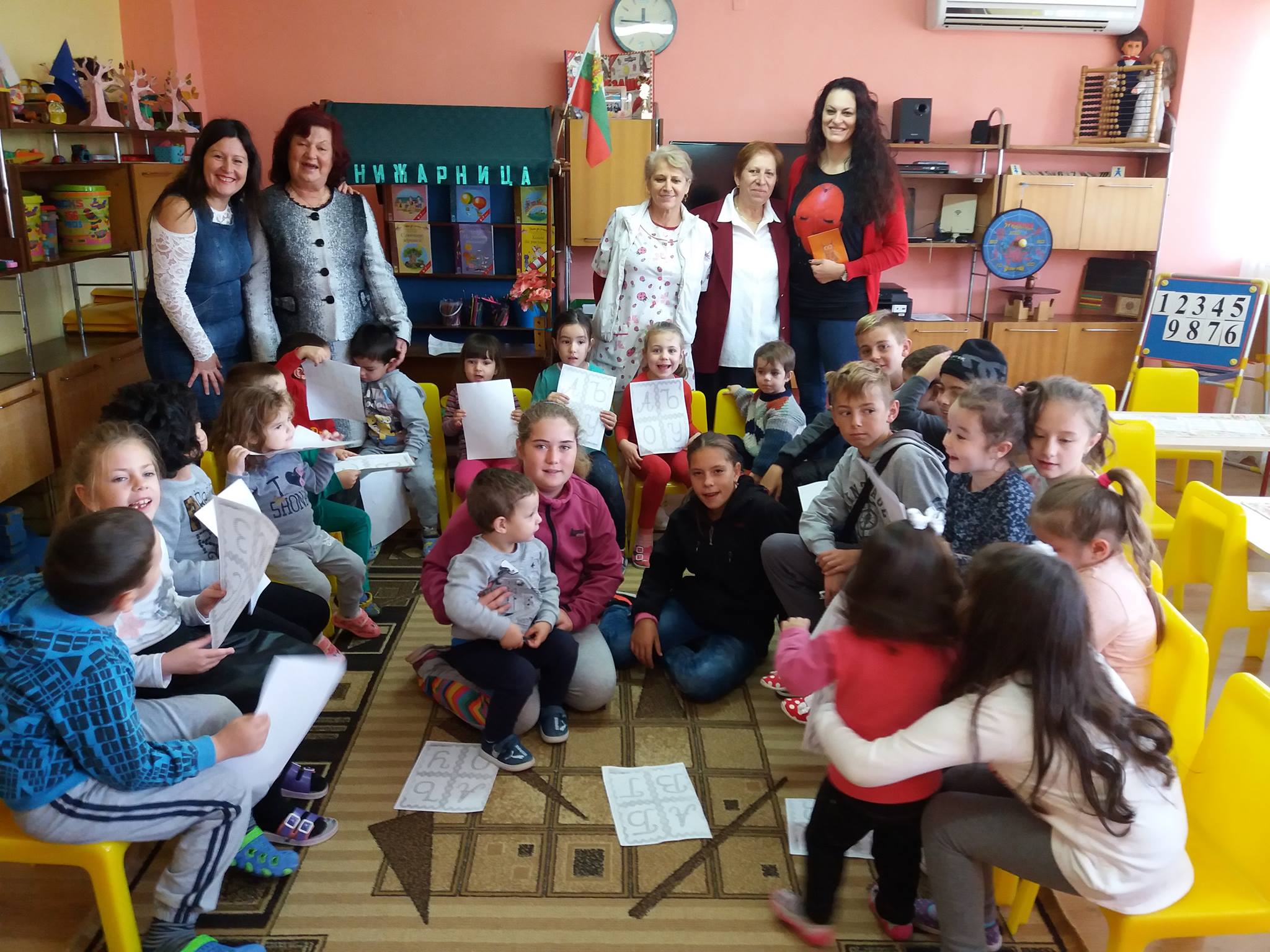 По случай празника,днес в група „Детелина“гостуваха
първите учителки на групата г-жа Берова и г-жа Йорданова,както и
няколко вече пораснали “детелинки‘‘.
Те запознаха децата с делото на книжовниците,просветителите
и борците за национално освобождение.
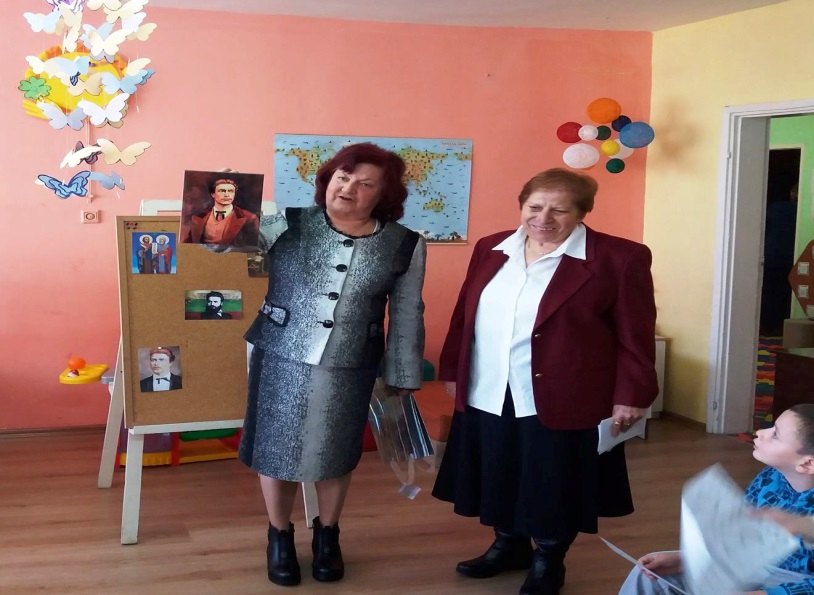 В деня на народните будители група "Светулка" и група" Зайче" посетиха народно читалище" Просвета 1922" и Късно средновековната църква"Св. Николай Чудотворец".
Гостуване на група "Калинка" в отдела по изкуства на Регионална библиотека гр. Кюстендил. Прожекция на документален филм за символите на България.
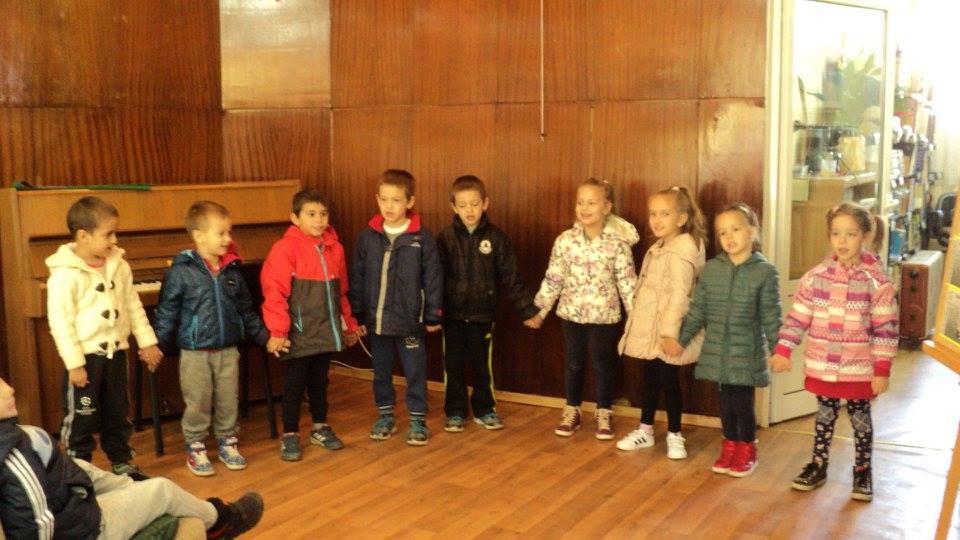 В деня на народните будители децата от група "Лъвчета" посетиха читалището в с. Соволяно и с интерес изслушаха разказите за българските будители.
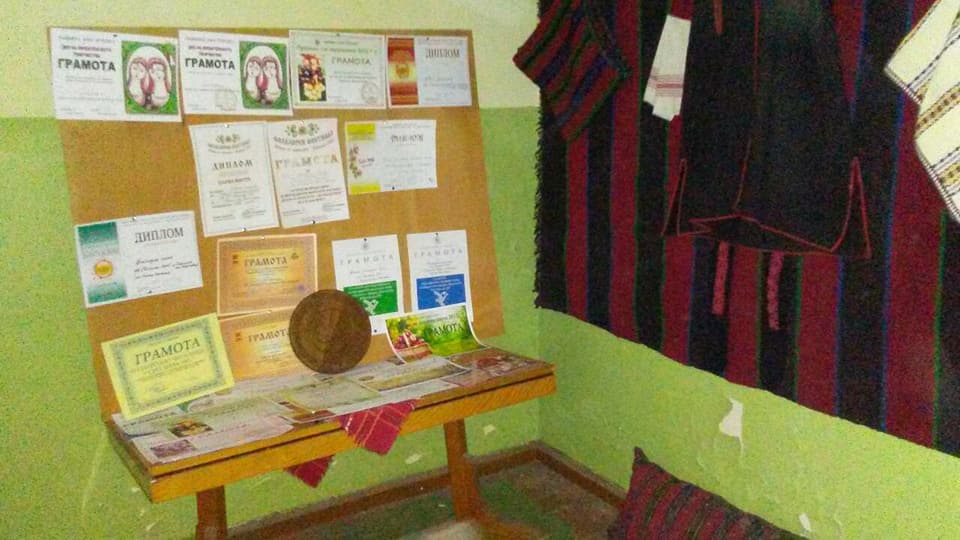 Децата от групи"Славейче" и „Кокиче“посетиха селата Таваличево и Горановци, където се срещнаха с местни жители, деца и бивши учители. Децата изнесоха кратка програма за празника на будителите, след което бабите ги почерпиха с вкусни баници и сладки. Всички останаха с добри впечатления и приятни емоции от съвместната среща.
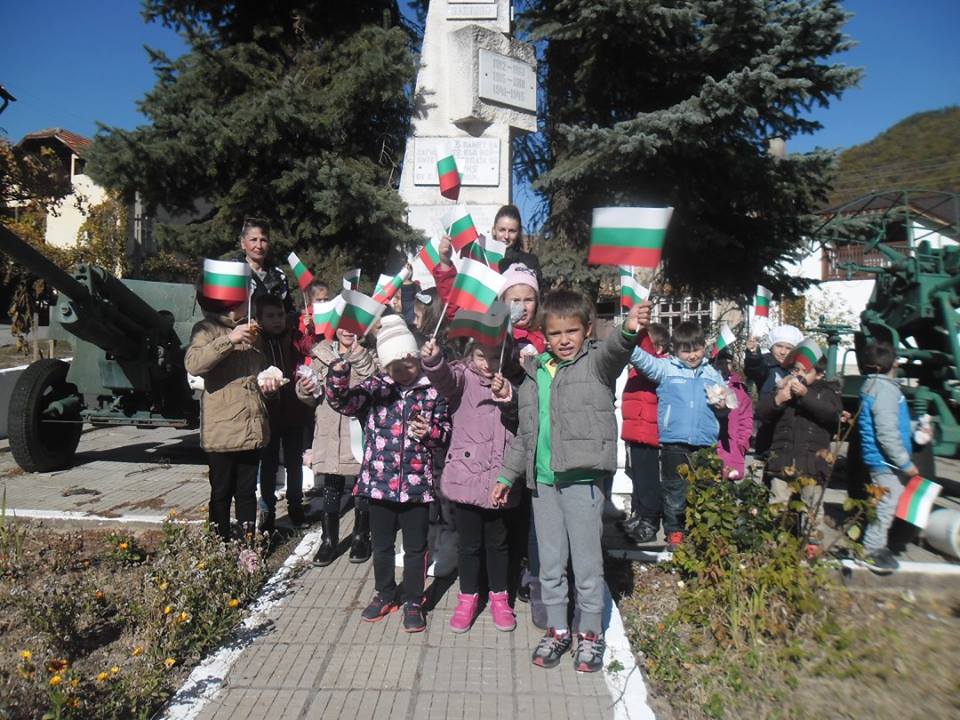 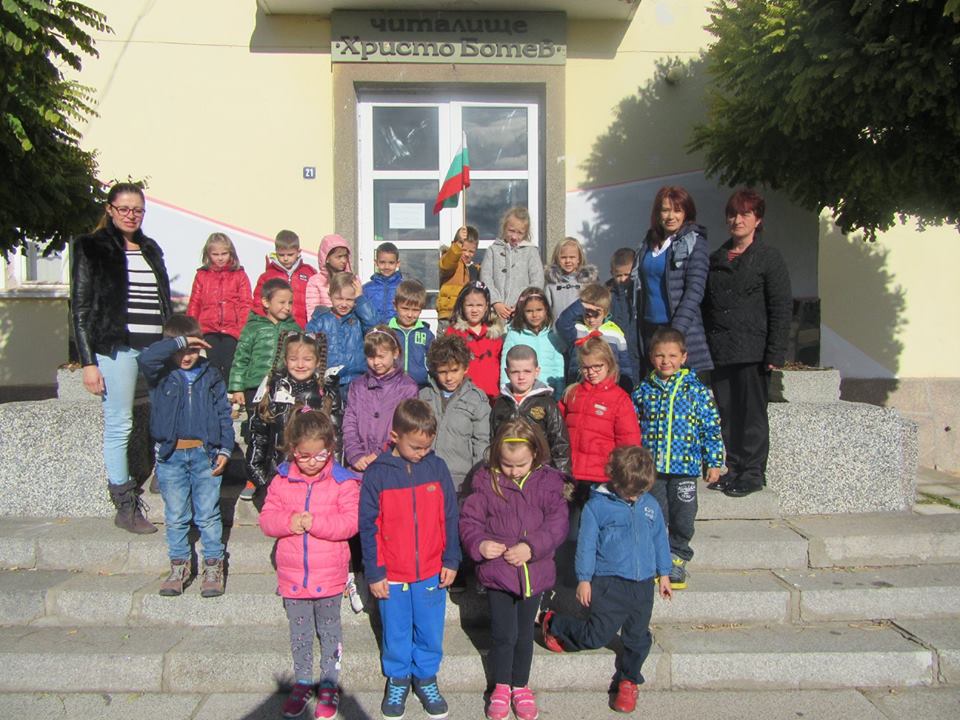 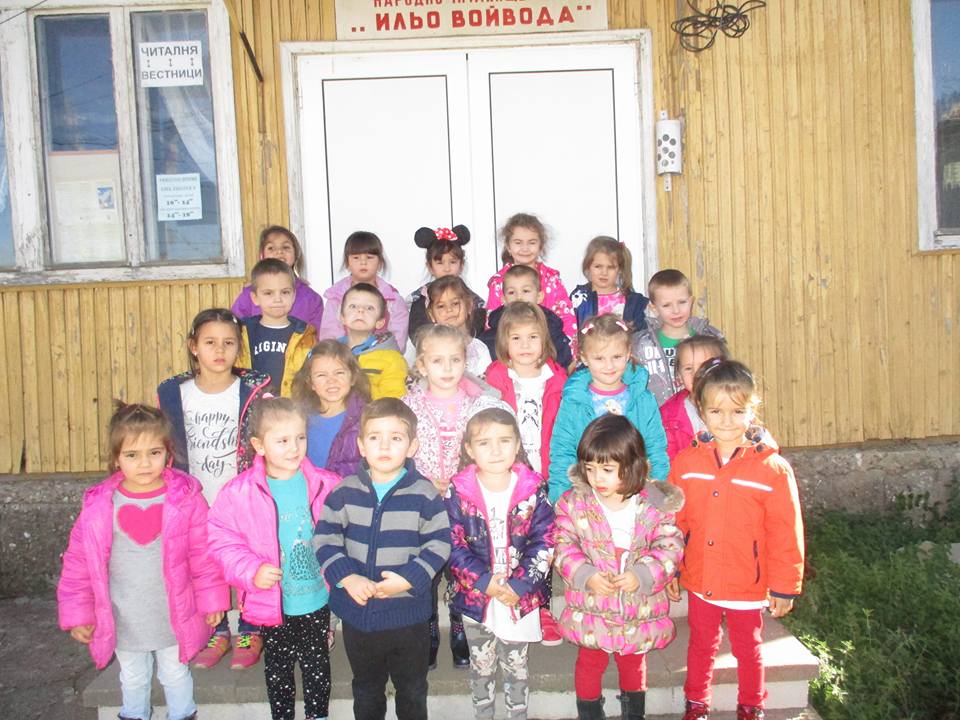 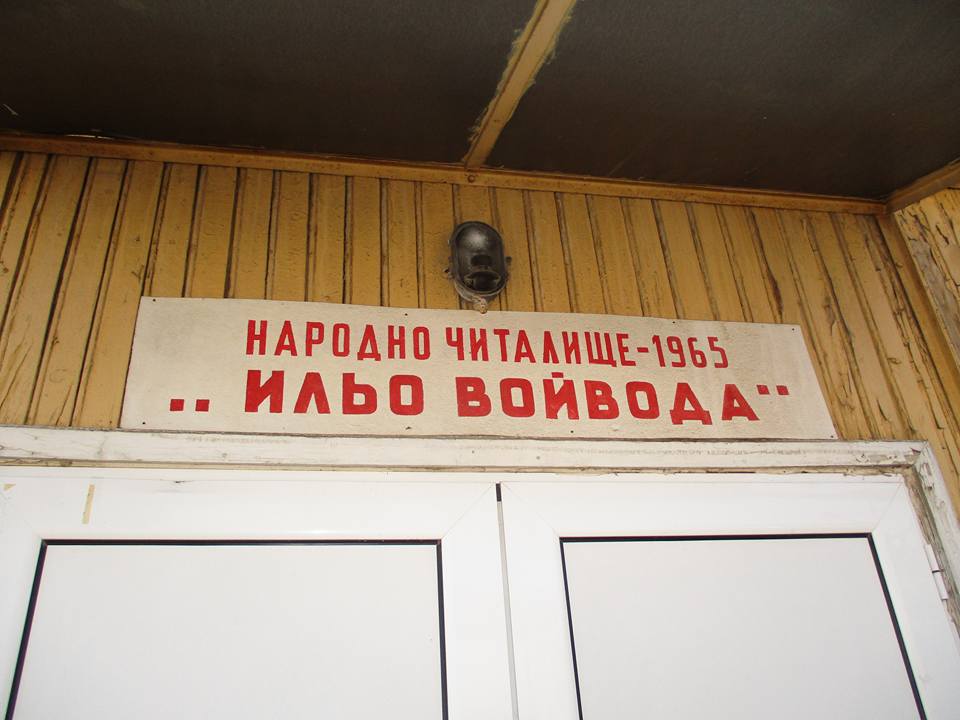 Ден на народните будители - разходка до Читалище "Ильо Войвода’’-Гр.’’Синчец’’